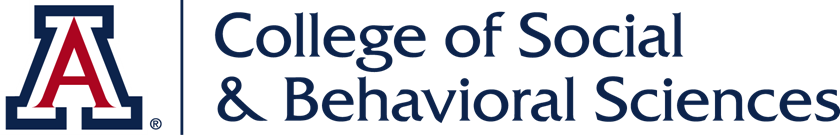 Using the Temp Teaching Funds Report as a Planning Tool
Why is it important to update the temp teaching funds report throughout the year and not just at the end of the year?
Your unit may ask our office for more teaching resources.
Your unit may ask our office for more graduate student funding.
Your unit may ask our office for help managing enrollments.

In all of these instances, it is helpful to have the temp teaching funds report as a tool to evaluate the request, keep track of resources already allocated to the unit, and identify areas of need.
This report becomes a communication tool to the business manager with information on the people who need to be hired (GTAs and Adjuncts; RAs not included).
This report is a tool to evaluate GTA workload and compliance with the SBS Temp Teaching Policy and SBS Graduate Teaching Policy.
Critical dates that will impact the completion of the temp teaching funds report:
Open Scheduling
Fall – Typically early-October through early-January
Spring – Typically mid-April through mid-June
Temporary Teaching Allocation 
Units receive an estimate in January/February
Units receive the finalized memo in June
Sabbaticals
Units should have a good idea of anticipated sabbaticals by February
Leaves & Course Buyouts
Units should have a good idea of anticipated leaves & course buyouts by July
Adjunct and Graduate Student Hiring Deadlines
Ideally, GTAs and Adjuncts should be hired 2 weeks before the semester begins
Graduate student admissions decisions vary unit to unit
By July, you should be able to complete a first draft of the temp teaching funds report.
You will have your finalized Temp Teaching Allocation.
Your schedule for Fall and Spring will be submitted.
You will have information on sabbaticals, leaves, course buyouts, etc.
You will be informed by faculty teaching preferences and know which courses/sections are typically taught by adjuncts or GTAs.
Your DUS and DGS will have a good idea on which sections need adjuncts or GTAs.
By July, you should be able to complete a first draft of the temp teaching funds report.
There may be some holes for instructor and GTA assignments that could be filled in later.
You will not yet have enrollment numbers, but could include enrollment capacities instead.
You may not yet know how each adjunct or GTA is funded (CORE temp teaching, course buyout, etc.).
Business Manager loads the budgets in the “Funding Sources” columns.
Program Coordinator can begin filling out the course & student data in the “Expenses” columns.
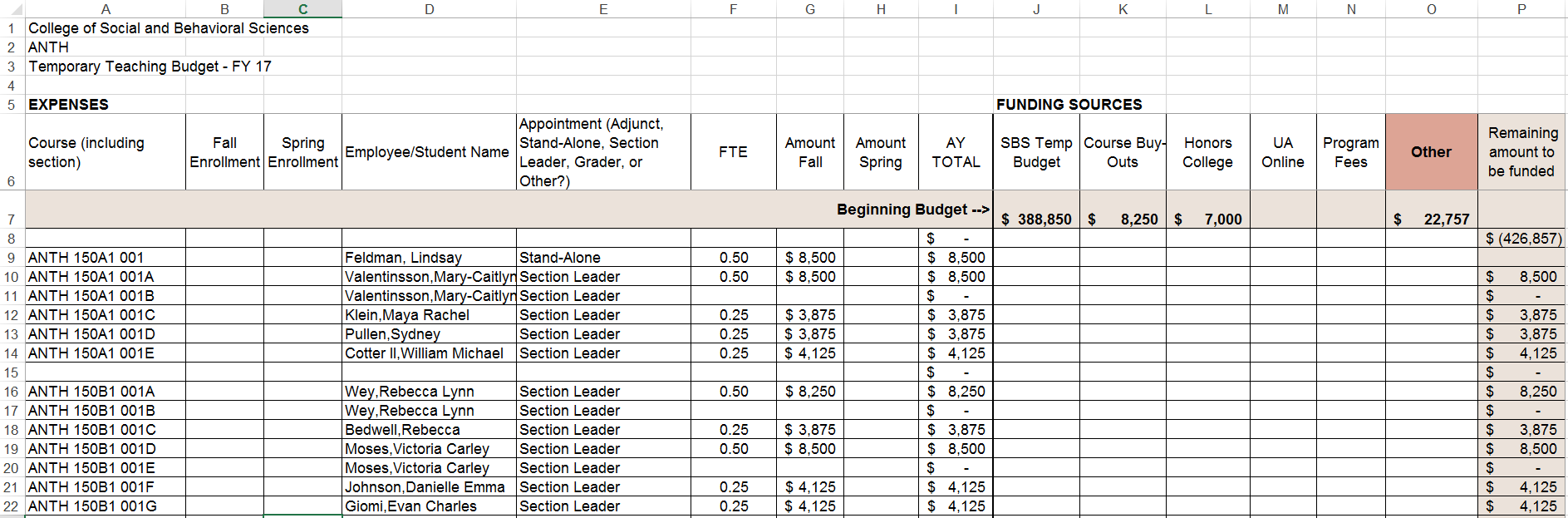 As the semester gets started, Program Coordinators update enrollment & Business Managers update the funding sources.
Business Managers reconcile the “Balance Available” to the account balance(s) & make sure budget is not overspent.
Submit the report.
Update the enrollment at the end of the first week of the 7W2 Spring session.
Submit the report once the enrollment has been updated.  You do not need to wait until the end of the Fiscal Year.
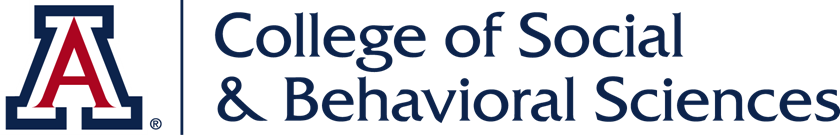 QUESTIONS & FEEDBACK?